UBND QUẬN DƯƠNG KINH
TRƯỜNG TIỂU HỌC ĐA PHÚC

Môn: Âm nhạc
Bài : Ôn tập học kì 1
Giáo viên thực hiện: Phạm Thị Hương
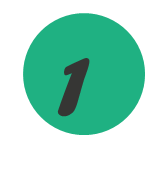 Ôn tập bài đọc nhạc Đô-rê-mi
Ban nhạc Đô – Rê -Mi
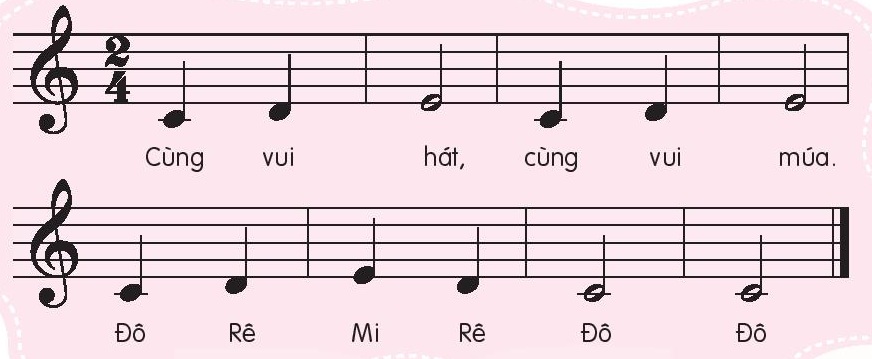 Đọc theo sắc thái to nhỏ
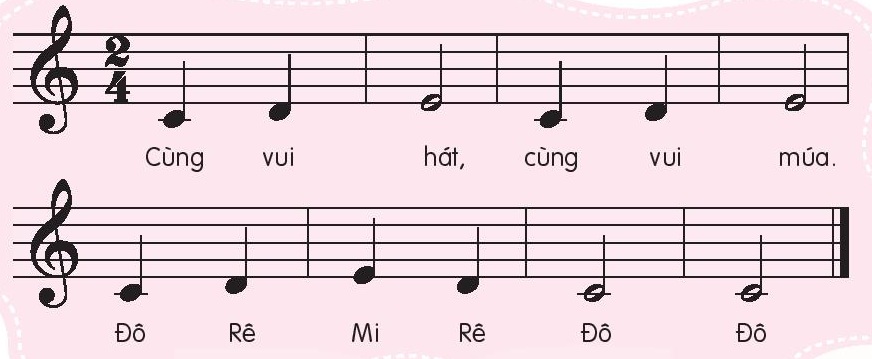 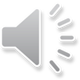 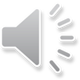 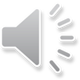 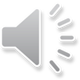 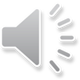 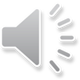 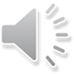 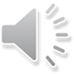 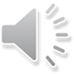 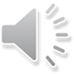 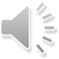 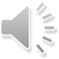 Đọc kết hợp vỗ tay theo nhịp
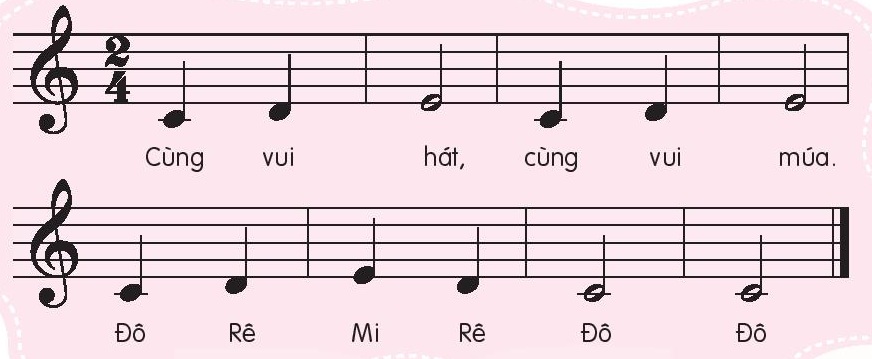 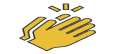 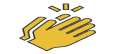 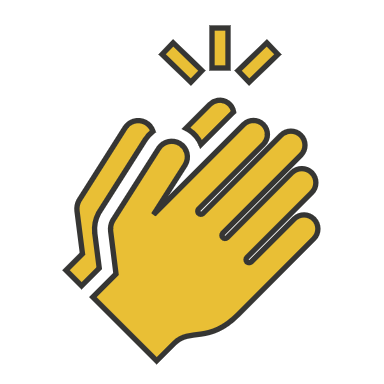 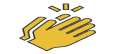 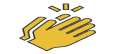 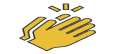 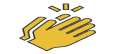 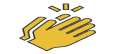 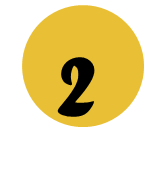 Gõ tập theo tiết tấu
Gõ theo tiết tấu
Mẫu 1
Mẫu 2
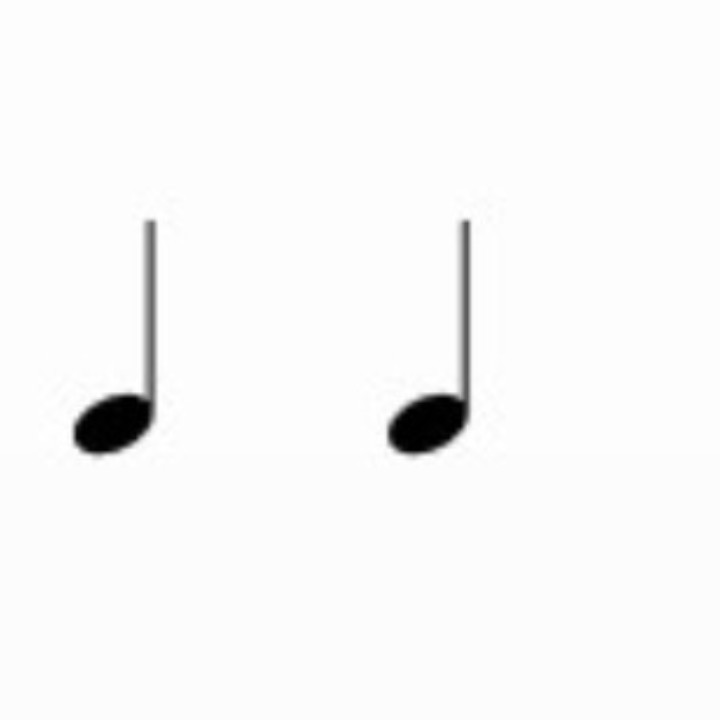 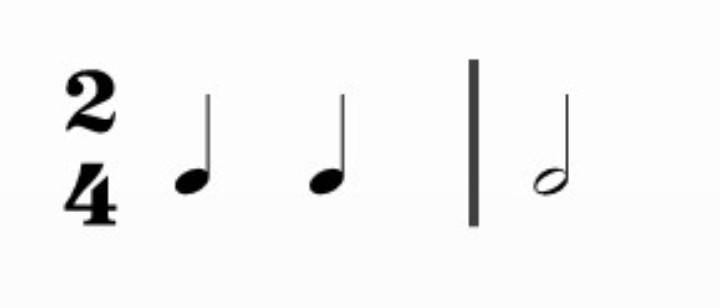 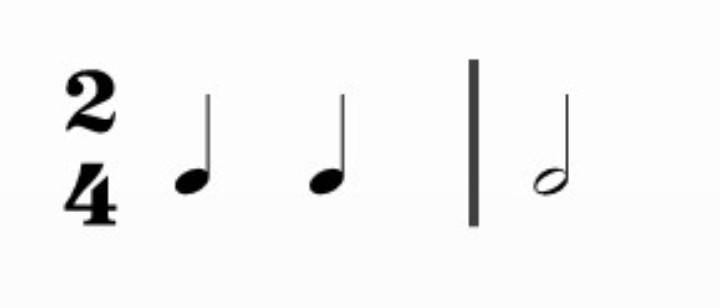 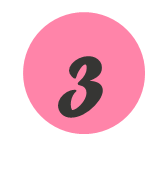 Ôn tập các bài hát đã học
Em hãy kể tên những bài hát mà mình đã được học trong chương trình sách giáo khoa âm nhạc 1
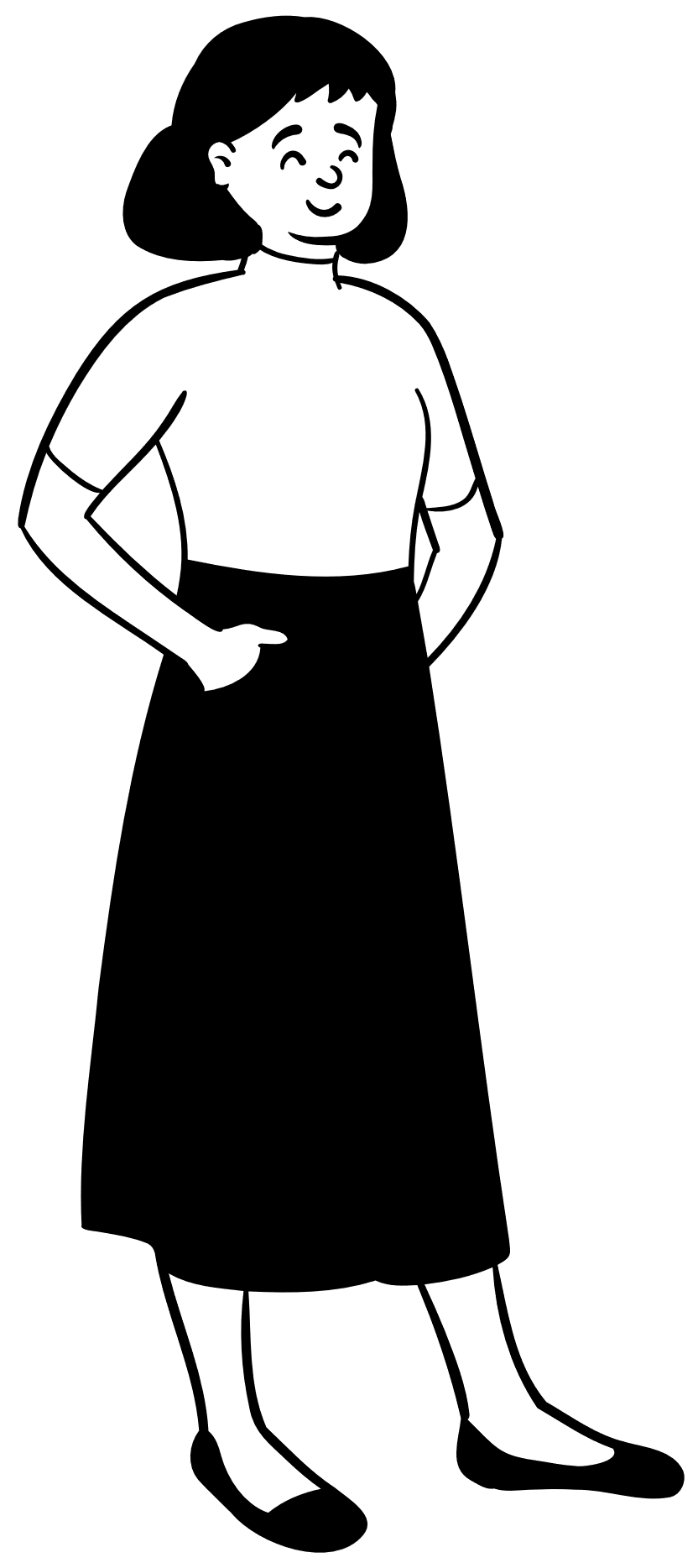 VÀO RỪNG HOA
TỔ QUỐC TA
LỚP MỘT THÂN YÊU
CHÀO NGƯỜI BẠN MỚI ĐẾN
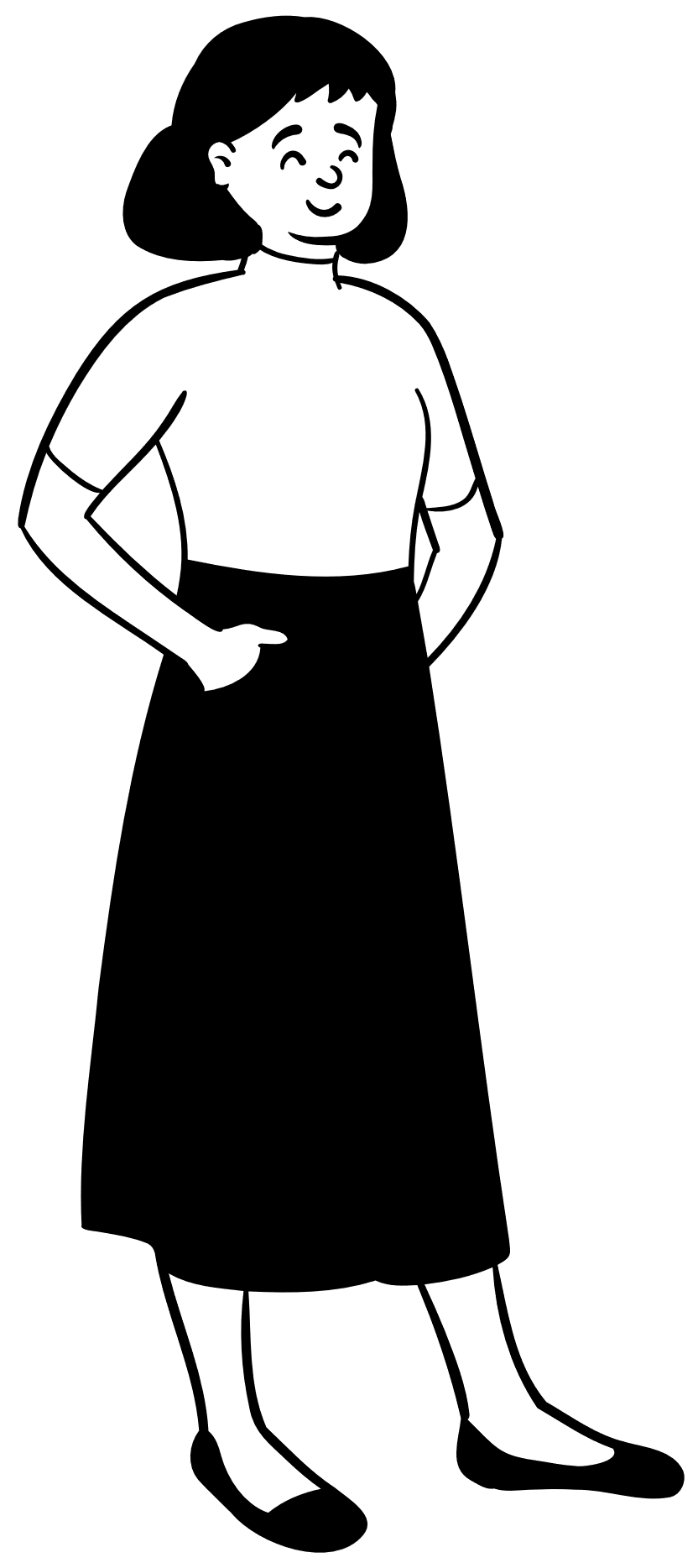